Building an excellent university
Professor Graham Baldwin
Vice-chancellor
Solent university
160 years of history
An international University
We deliver graduates with the right skills and experience for employers
Over 11,000 students study degrees from over 100 nationalities
More than 10,000 additional student complete their CPD at Solent
Leaders in apprenticeships and accelerated deliver
Spanning industries from fashion to engineering, across five academic schools
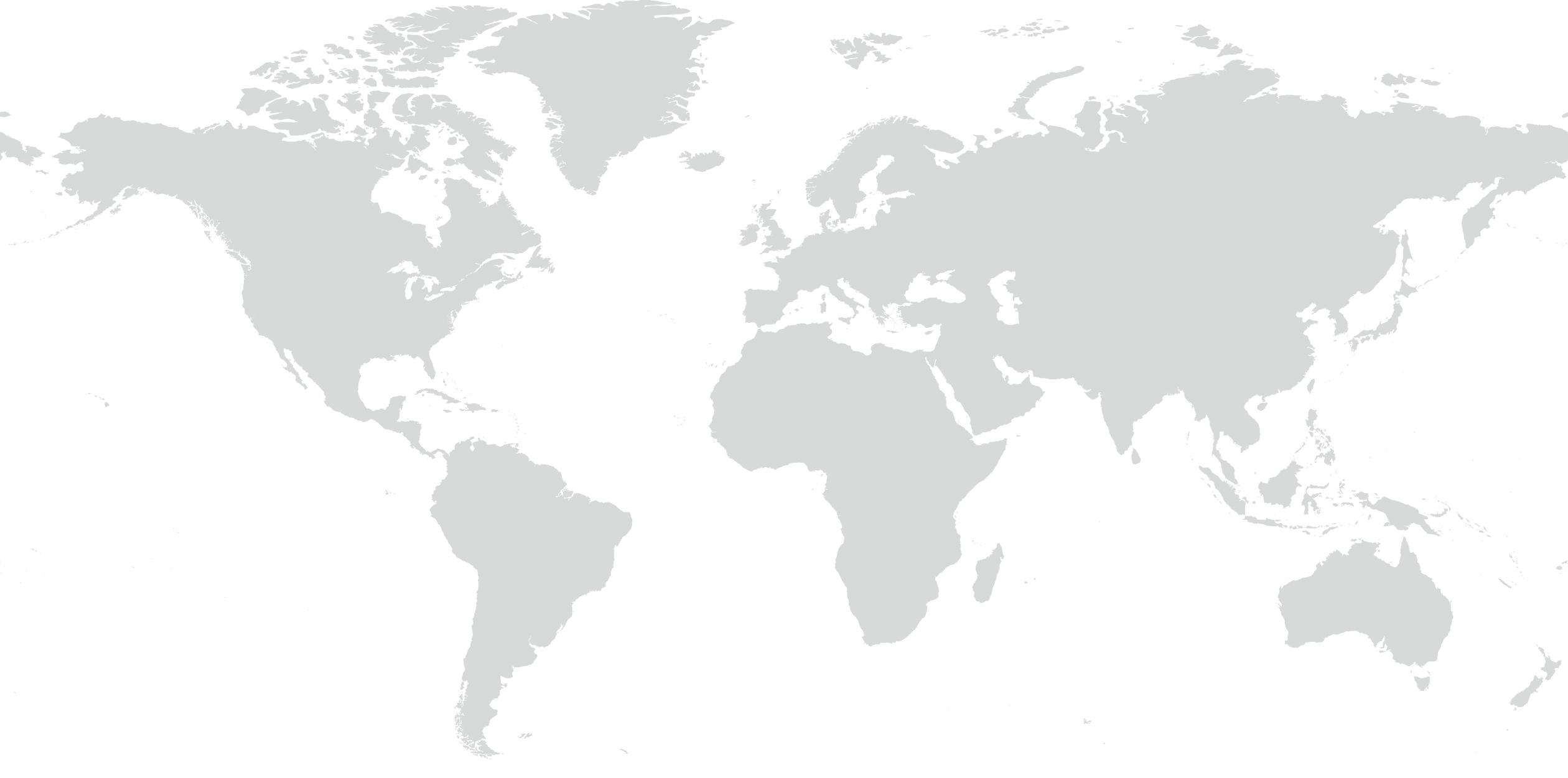 2
MISSION

The pursuit of excellent university education that enables learners from all backgrounds to become enterprising citizens and responsible leaders whilst promoting economic and social prosperity for all the communities we serve.
3
VISION
An outstanding student experience characterised by the highest quality engagement and intellectual challenge which develops self-confidence thus enhancing career and life prospects
An inclusive university which is a catalyst for social justice, social mobility and economic prosperity by providing access to top-class university education for all those qualified and able to benefit.
Vibrant and successful, known nationally and internationally for the excellence of its learning and teaching and for its sector leading integration of theory and practice
The applied University for Southampton and the Solent region, with accelerating national and international influence, enabled by imaginative partnerships at home and abroad.
Research active and informed with areas of world leading activity underpinning key and distinctive curriculum areas in support of ‘real world’ learning.
4
5
OUR FIVE ACADEMIC SCHOOLS
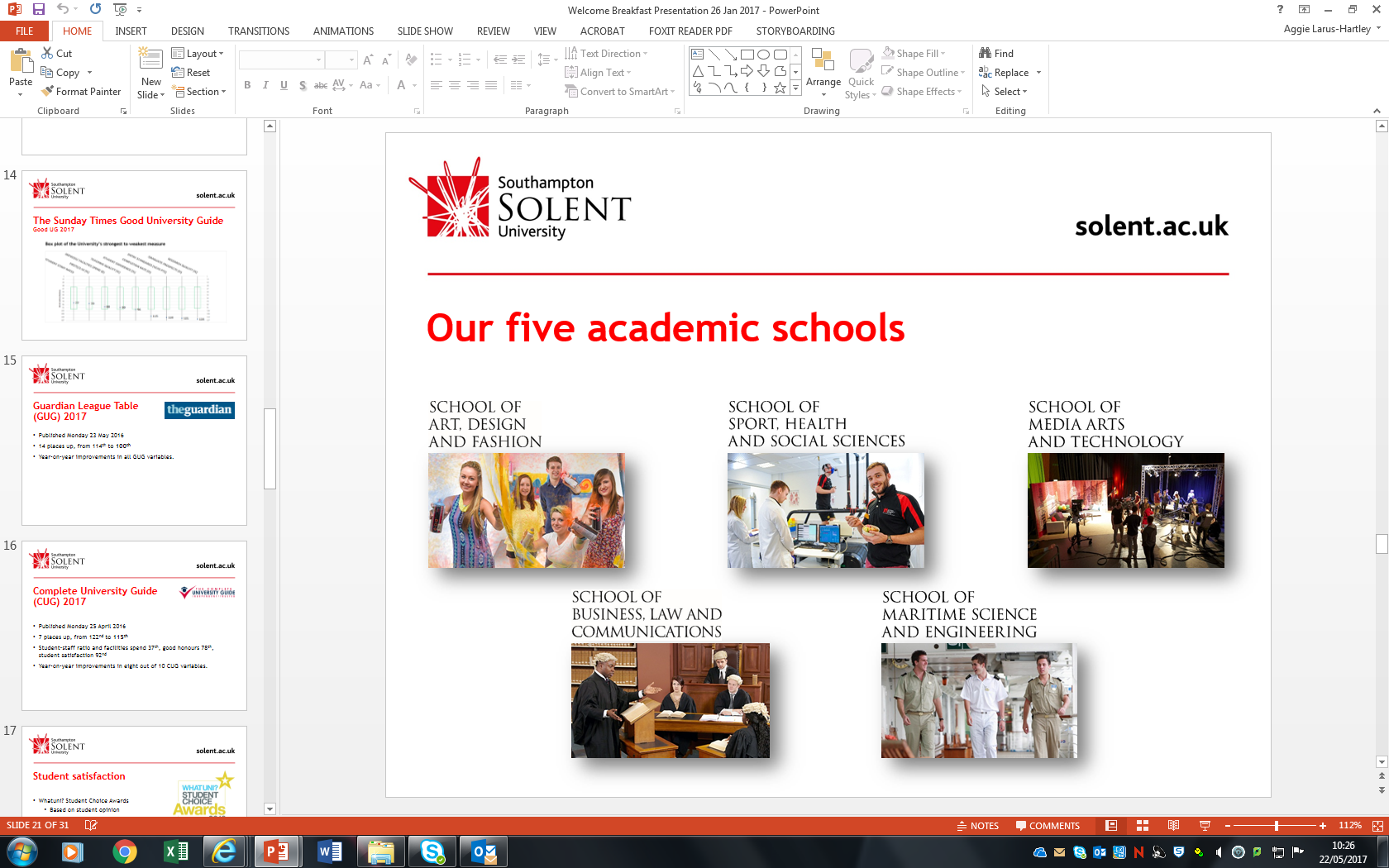 6
OUR EAST PARK CAMPUS
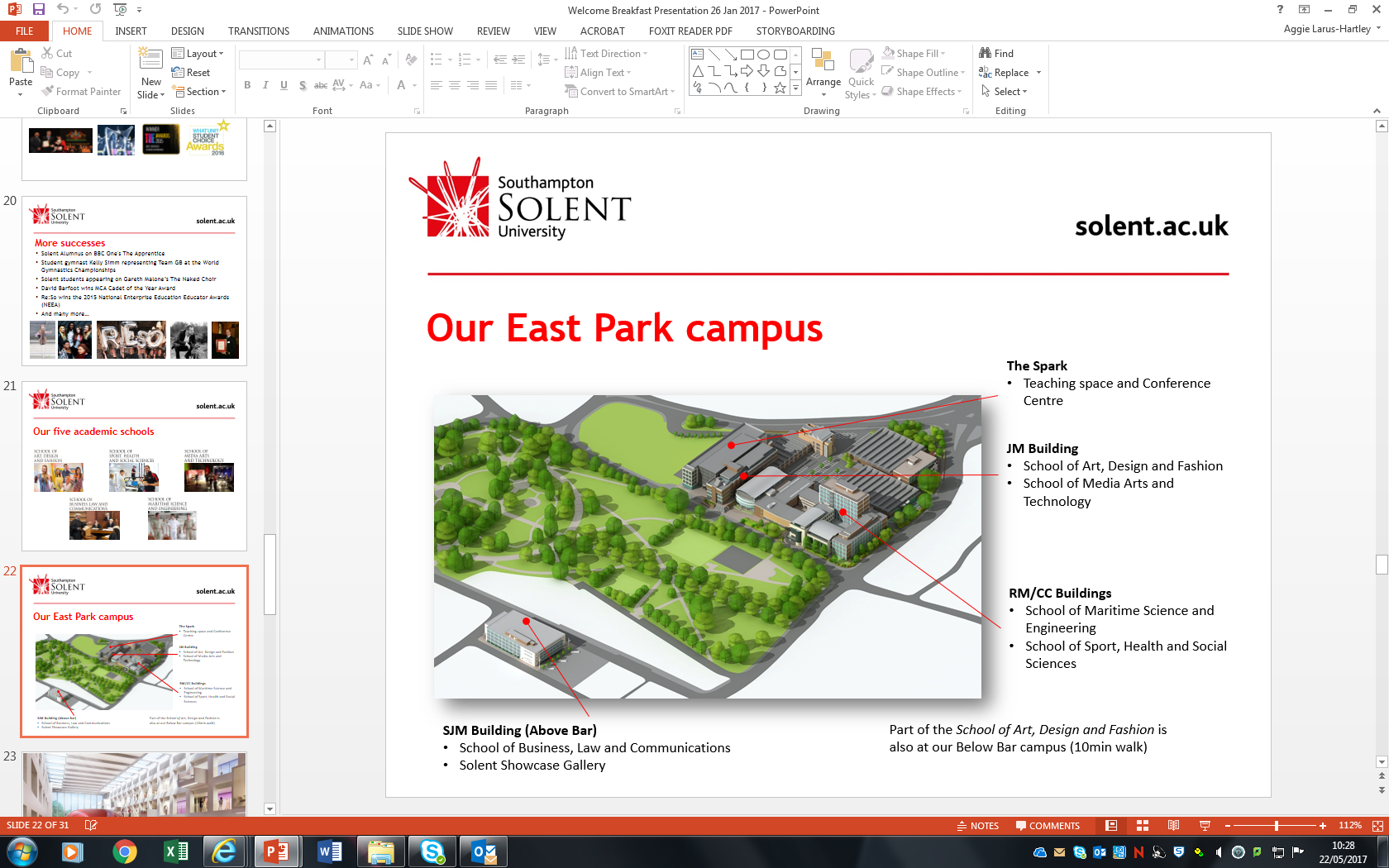 7
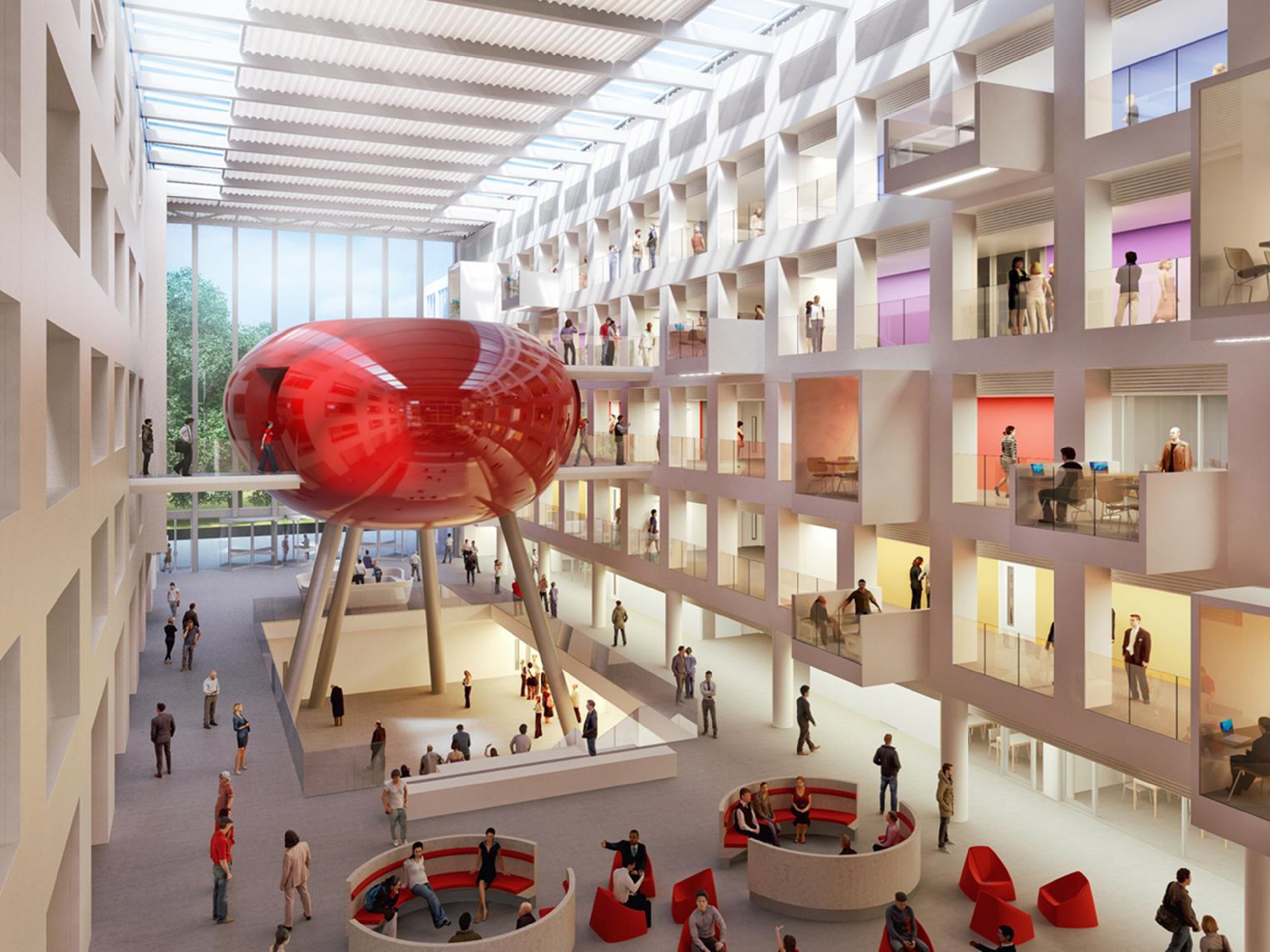 THE SPARK

Our new £33million teaching and learning facility, also housing our Conference Centre
8
OUR ST MARY’S CAMPUS
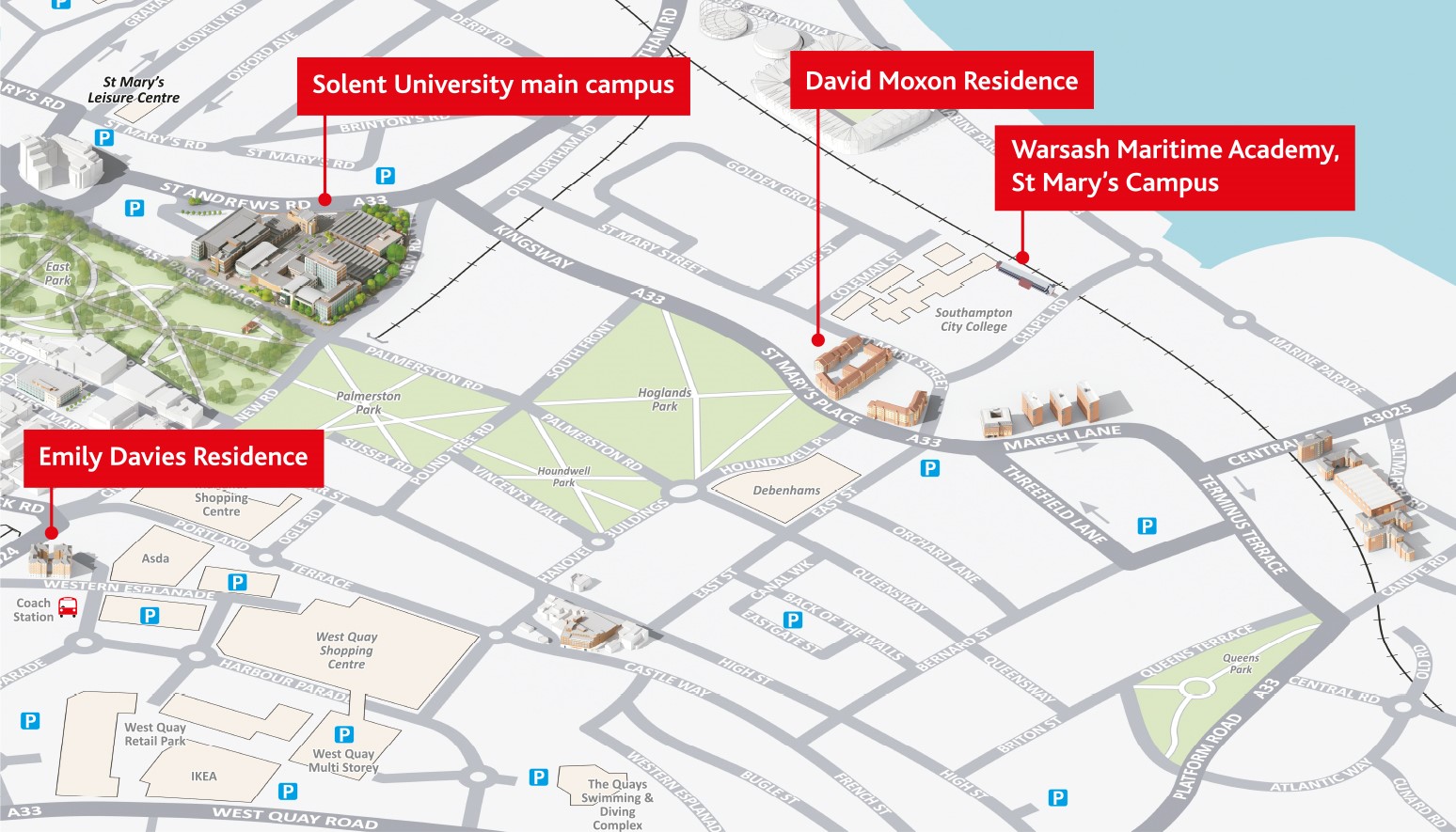 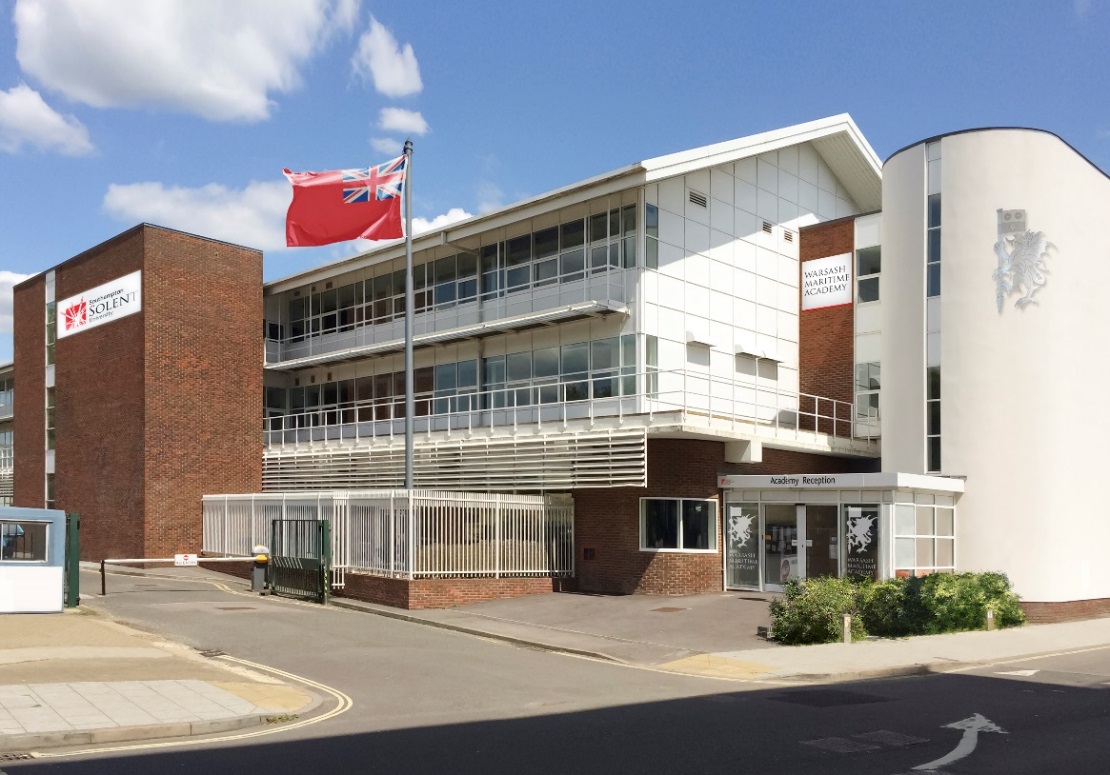 9
BUSINESS, LAW AND COMMUNICATIONS
at Above Bar
ART AND DESIGN
at Below Bar
10
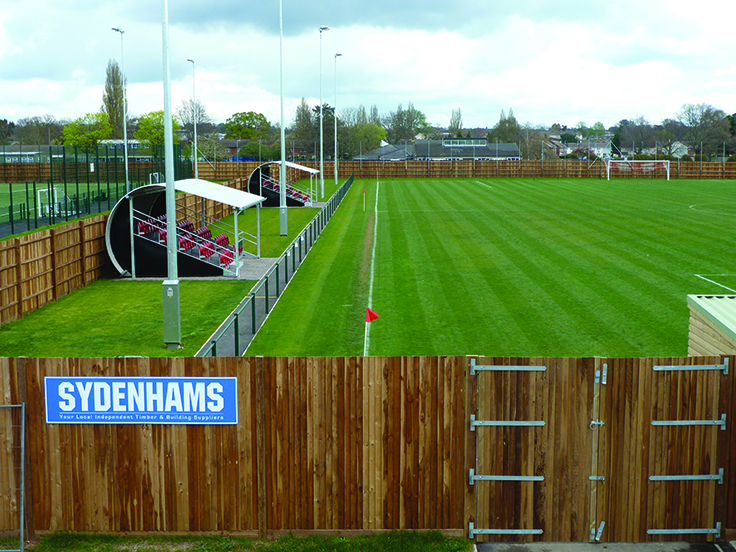 TEST PARK

sports and teaching facilities
11
OUR WARSASH CAMPUS
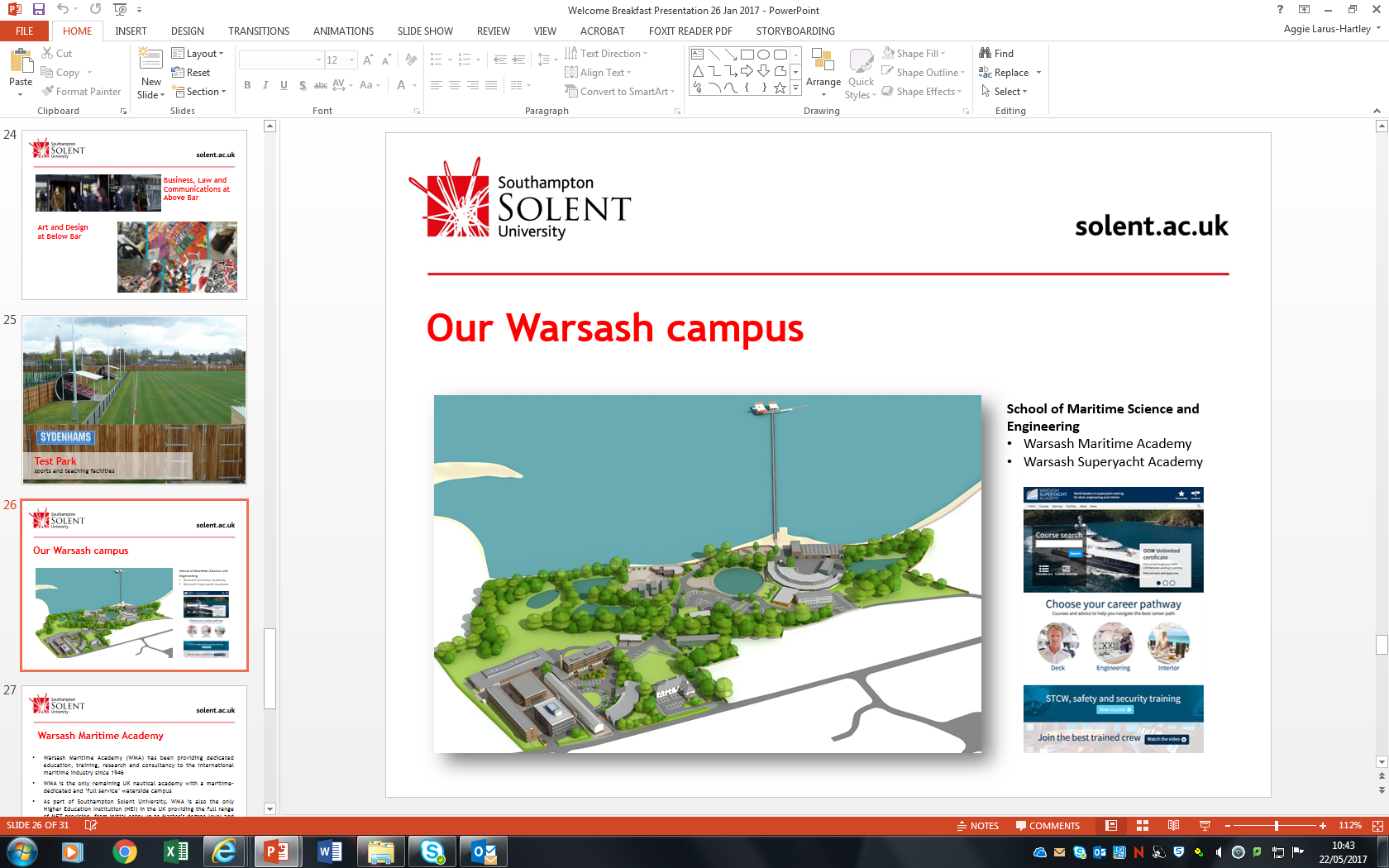 12
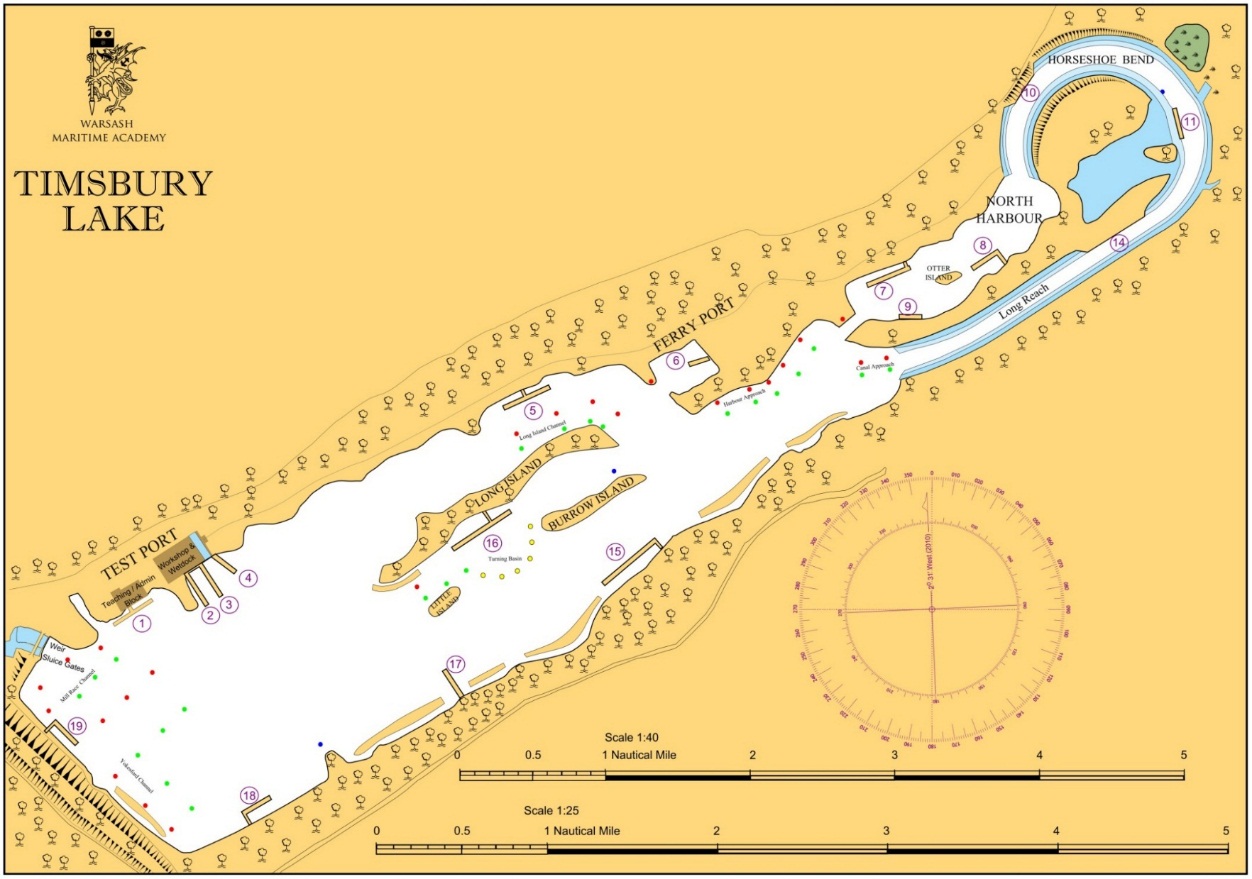 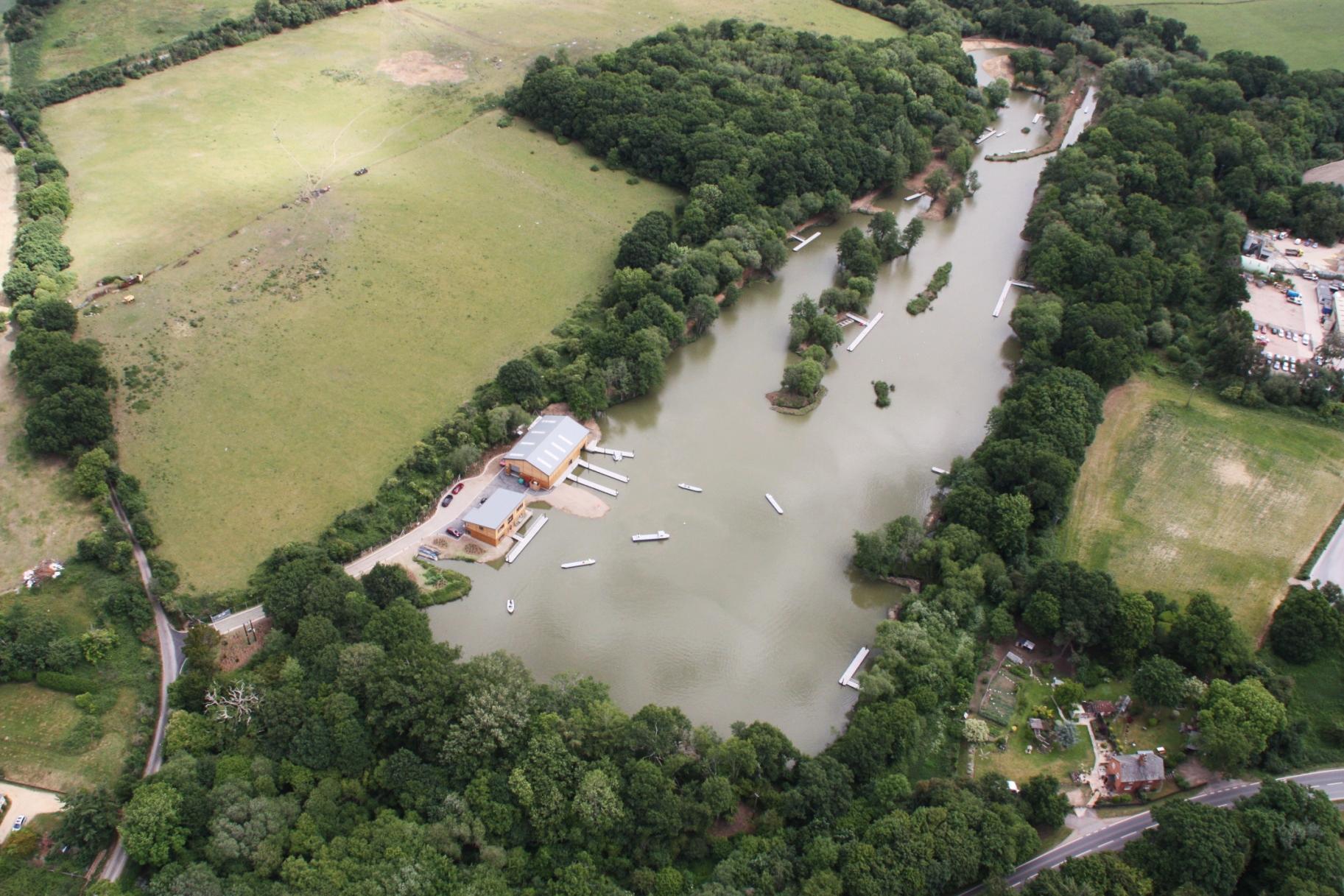 TIMSBURY LAKE
a man-made lake training facility and ship handling centre
PRESENTATION TITLE - GO HEADER & FOOTER TO EDIT THIS TEXT
13
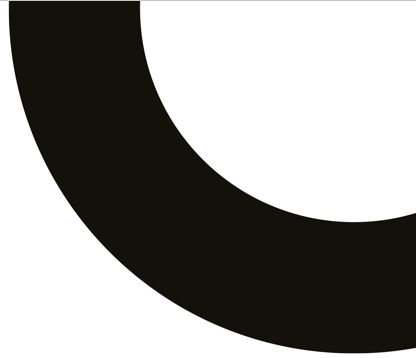 CONNECTED TO BUSINESS
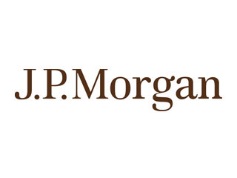 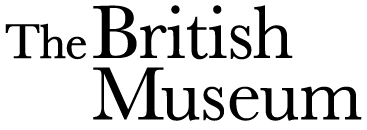 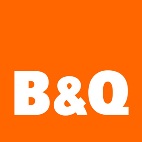 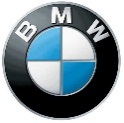 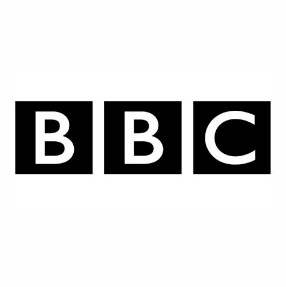 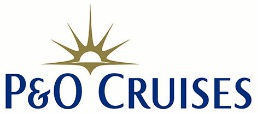 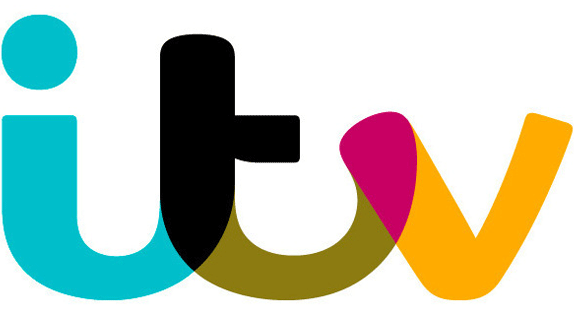 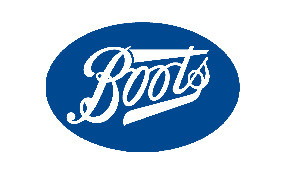 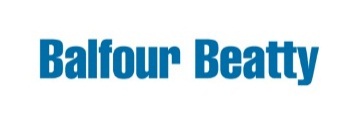 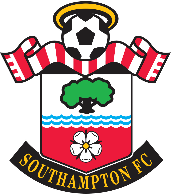 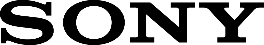 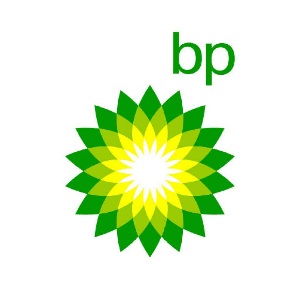 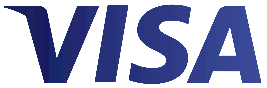 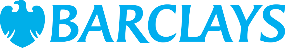 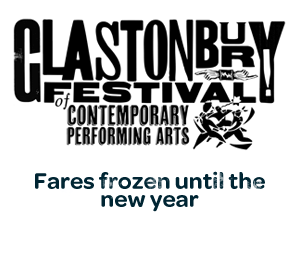 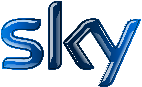 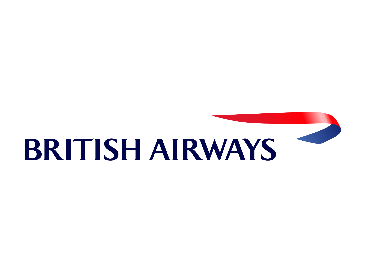 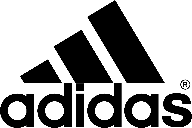 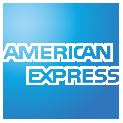 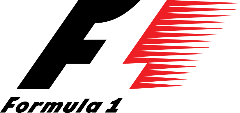 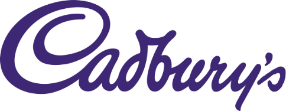 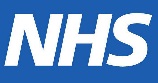 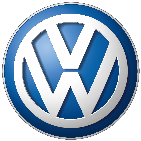 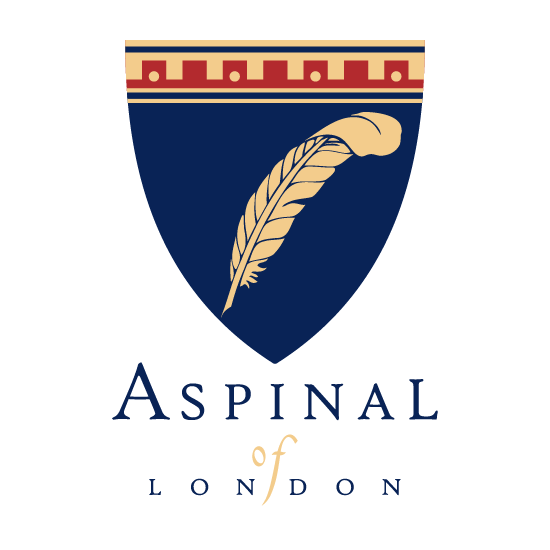 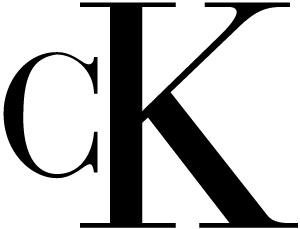 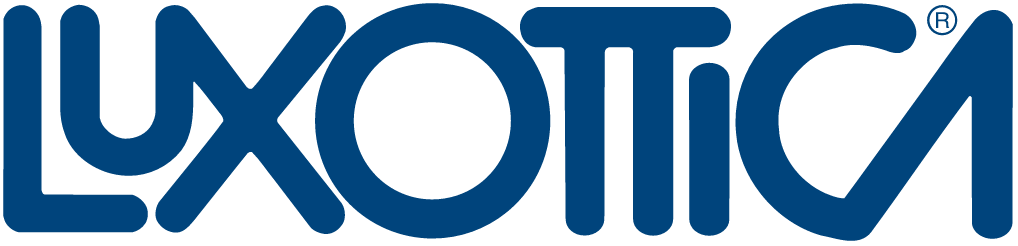 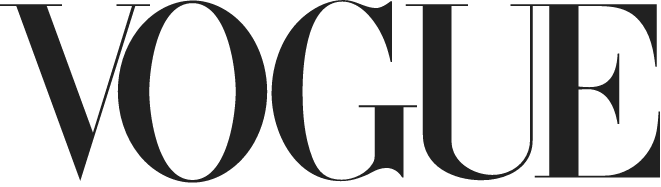 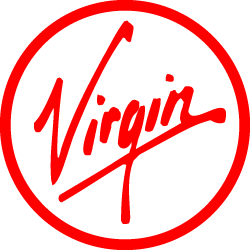 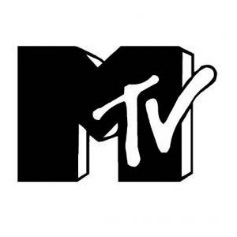 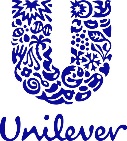 14
[Speaker Notes: Re-enforce attendance during the year to meet with course team etc.]
ACCREDITED TO MEET INDUSTRY STANDARDS
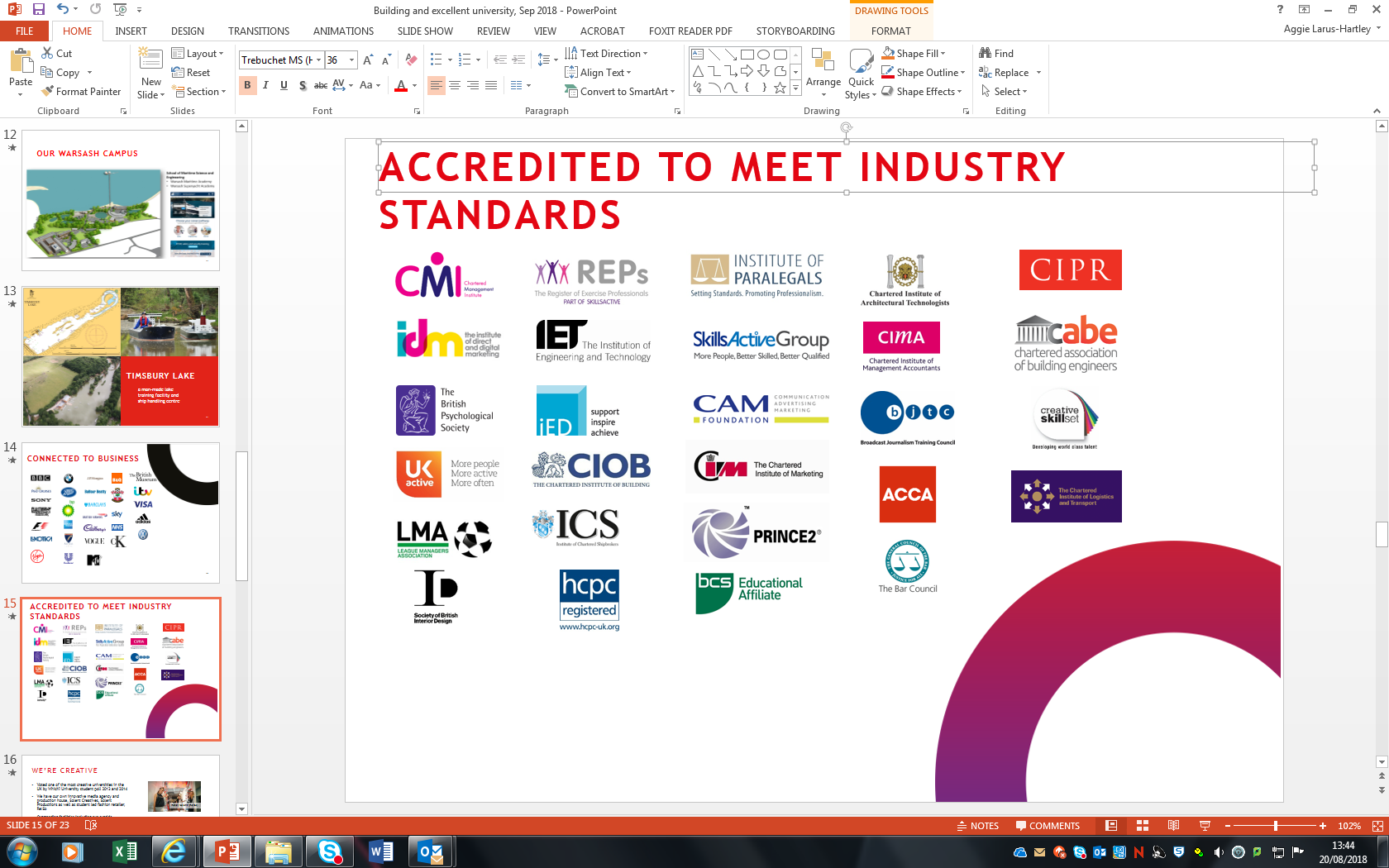 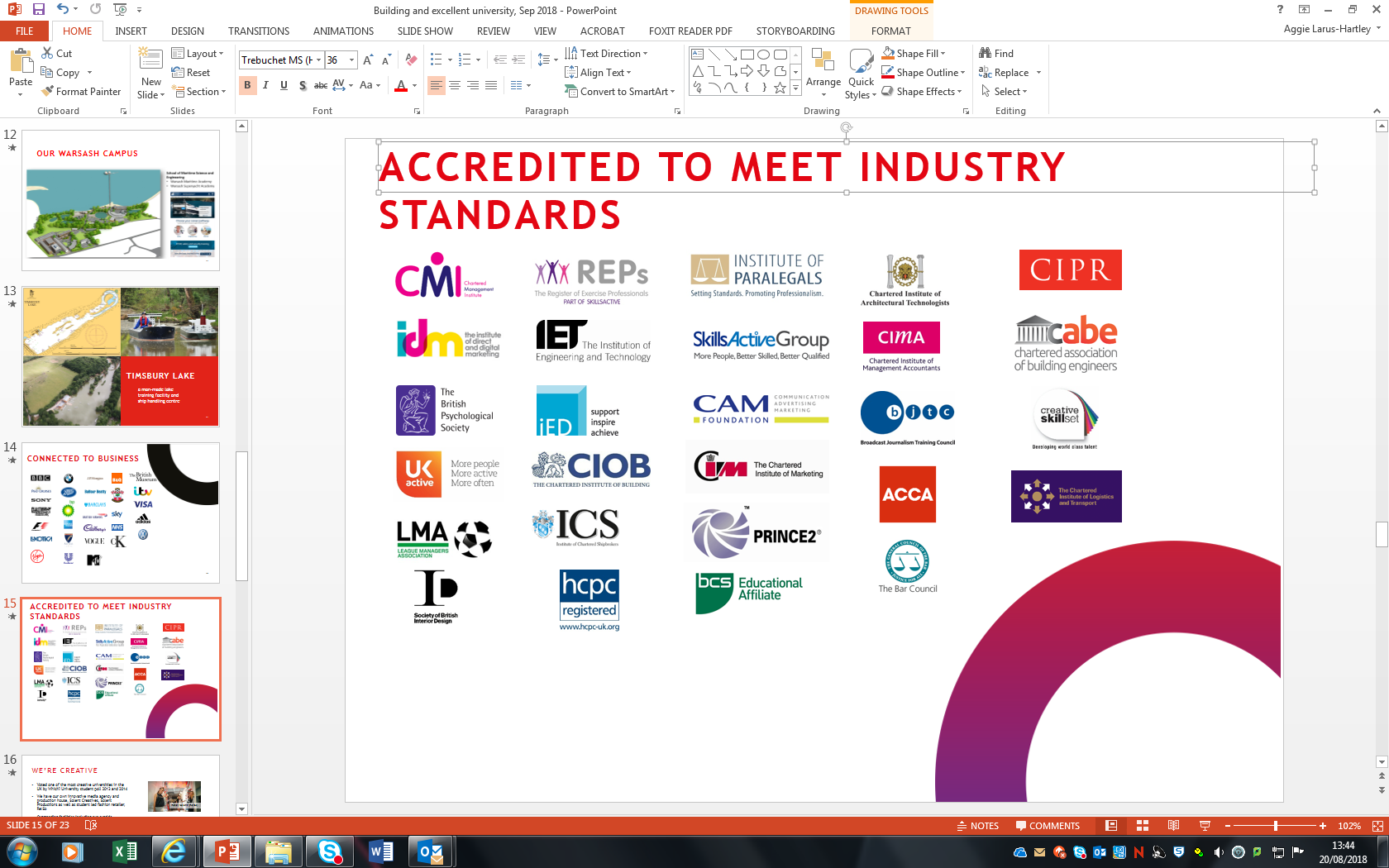 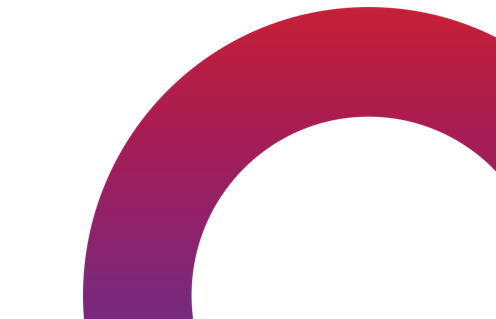 15
WE’RE CREATIVE
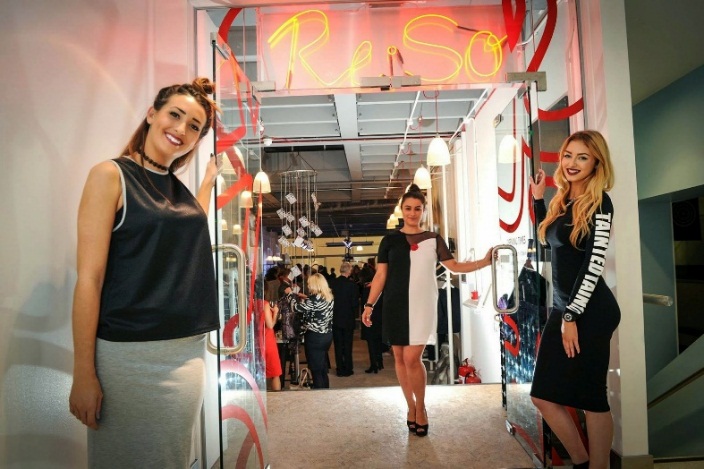 Voted one of the most creative universities in the UK by Which? University student poll 2013 and 2014
Retail Solent (Re:So)
We have our own innovative media agency and production house, Solent Creatives, Solent Productions as well as student led fashion retailer, Re:So
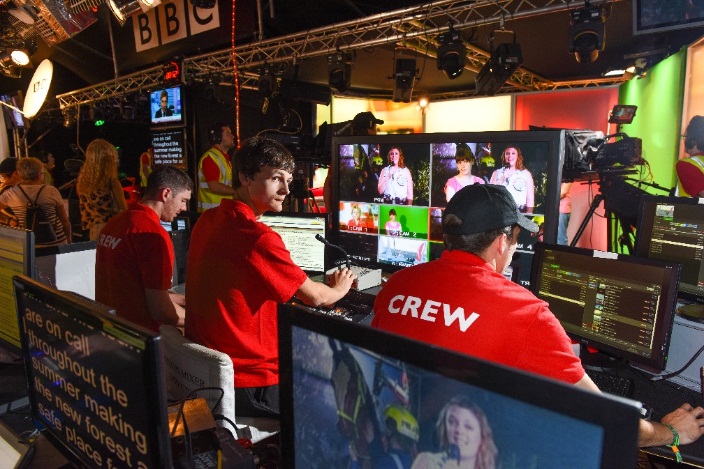 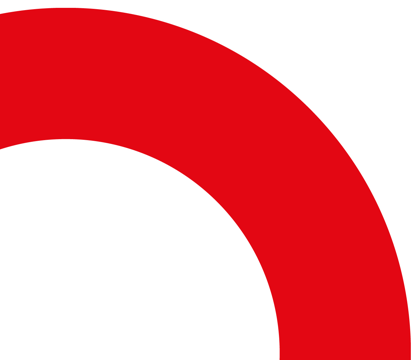 Solent TV studio
Outstanding facilities including our outside broadcast vehicle, media academy and 3D cinema with Dolby-certified studio facility
16
A LEADING MARITIME PROVIDER
Warsash School of Maritime Science and Engineering is one of the world’s premier maritime, education, training and research centres

Working with global shipping companies including Maersk, BP International Ltd and Carnival

Launched Warsash Superyacht Academy in 2012 and opened our St Mary’s Campus in 2017.

Providing premier professionals to the global superyacht sector
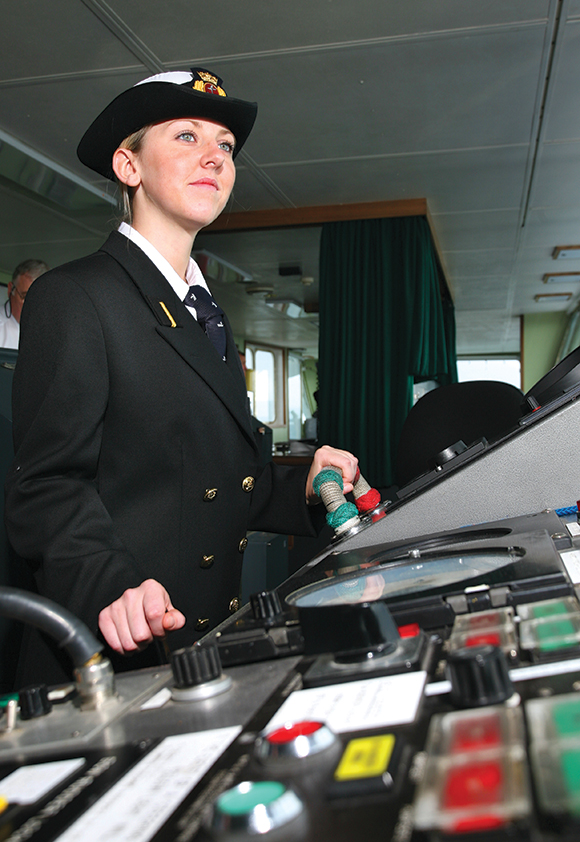 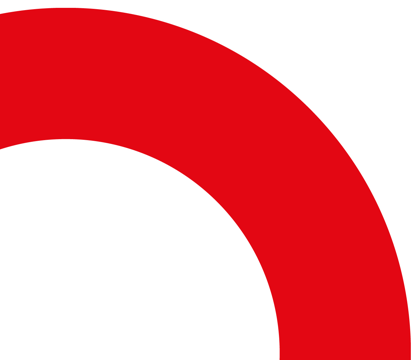 17
A LEADING Health, Sport and social science PROVIDER
Our new £28m Sports Building is due to open in 2019

Approved by the Nursing and Midwifery Council for nurse provision including degree apprenticeships and BSc degrees – 2018

Other accreditations include the Association for Nutrition, British Psychology Society, British Association of Sport and Exercise Science.

New provision in nursing, biomedical science, nutritional sciences, sociology – from next year
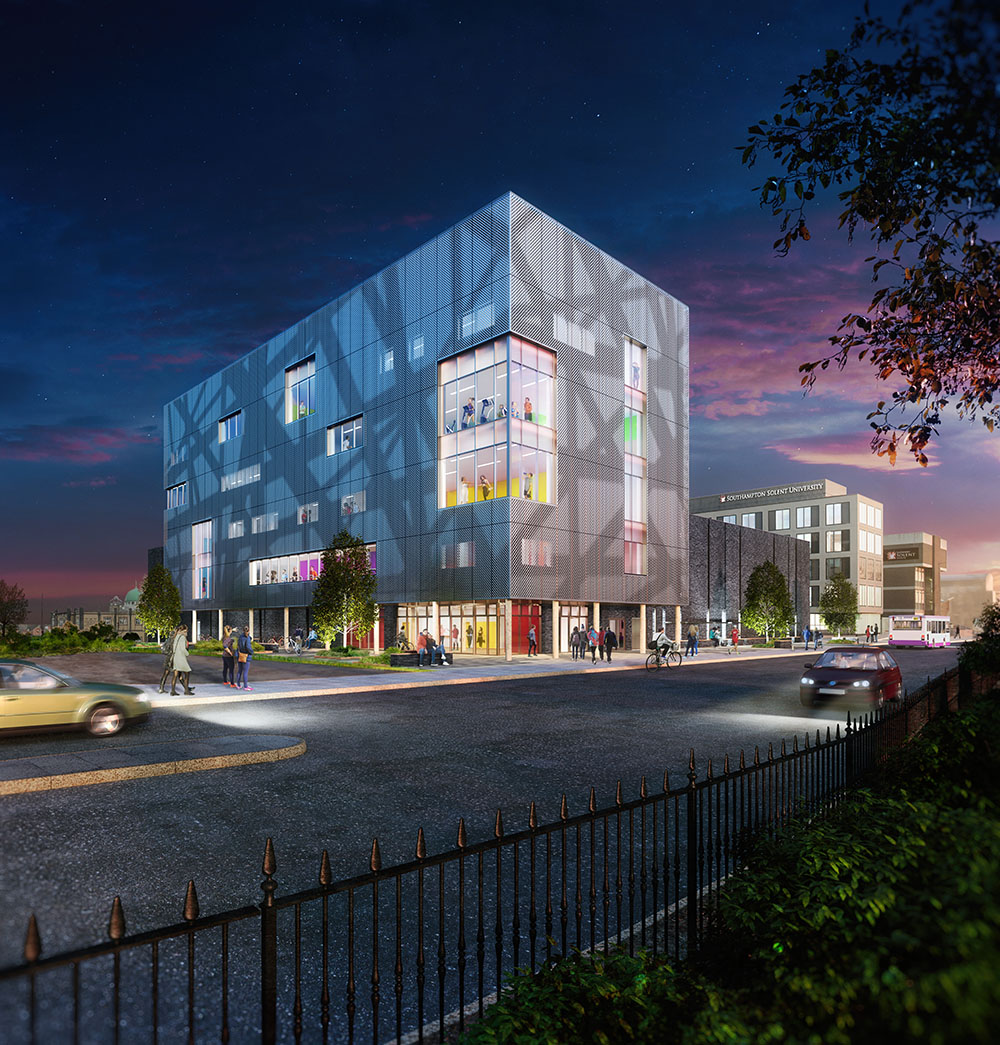 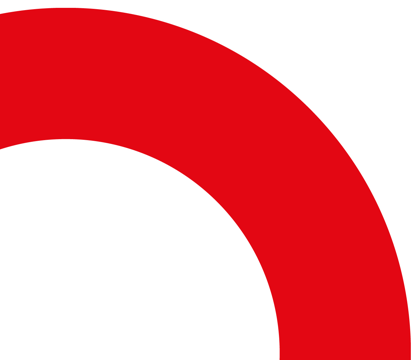 18
NATIONAL STUDENT SURVEY (NSS)The University’s scores increased in eight of the nine  survey areas that were comparable to 2017. Overall satisfaction in the sector decreased whilst Solent increased its score to 83%, our highest ever achieved score.The overall response rate at University level was 80%, also our highest ever. The LTSAC will receive a full analysis of results. An NSS monitoring group will continue to develop a structured enhancement and intervention plan.
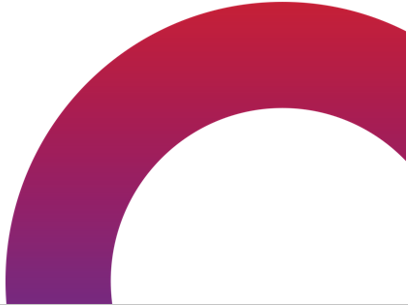 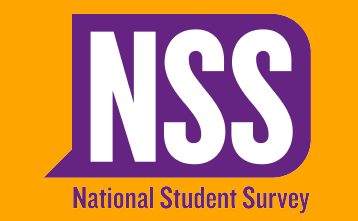 19
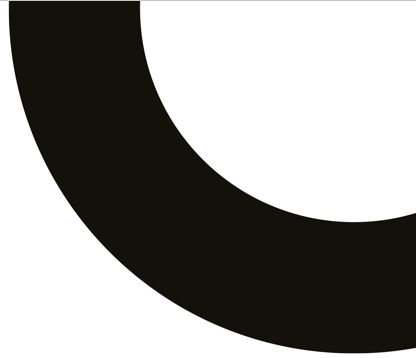 NATIONAL STUDENT SURVEY(NSS)
The University’s scores increased from 2017 in eight of the nine survey areas and are higher than the sector average in six survey areas (‘Learning opportunities’, ‘Assessment and feedback’, ‘Academic support’, ‘Learning resources’, ‘Learning community’ and ‘Student voice’) and equal to the sector in two areas (‘Teaching’ and ‘Overall satisfaction’).
20
[Speaker Notes: Re-enforce attendance during the year to meet with course team etc.]
WE’RE INCLUSIVE AND STUDENT FOCUSED
At Solent, higher education is available to all who can succeed

Solent University is welcoming and accessible for all students and staff
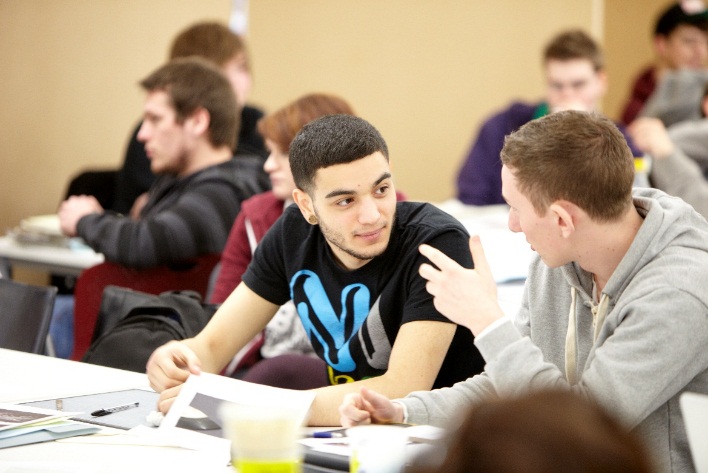 The Student Hub offers a single point of contact for specialist services to students to support their studies
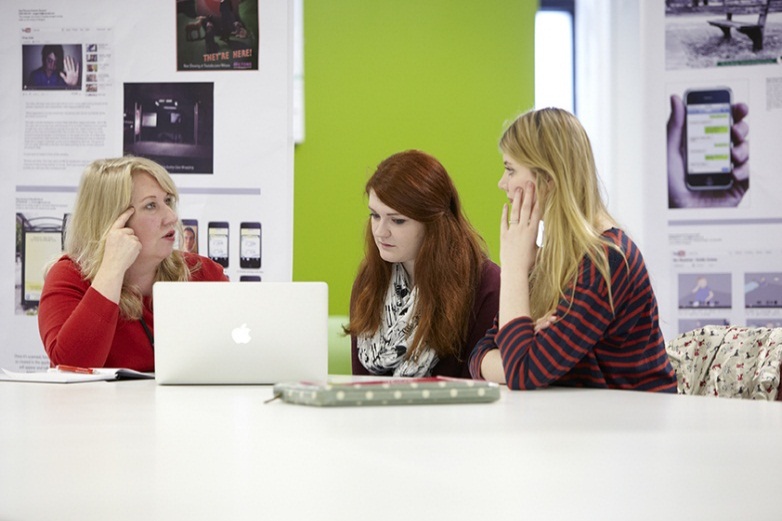 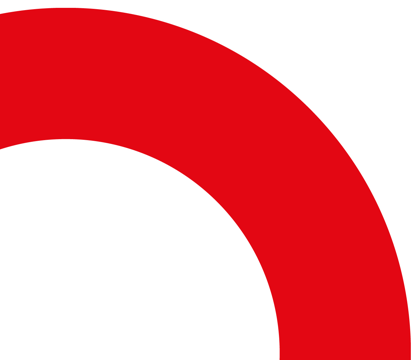 21
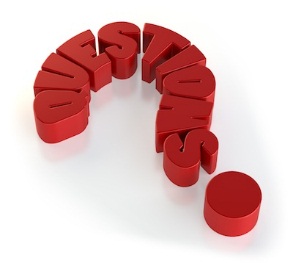 22